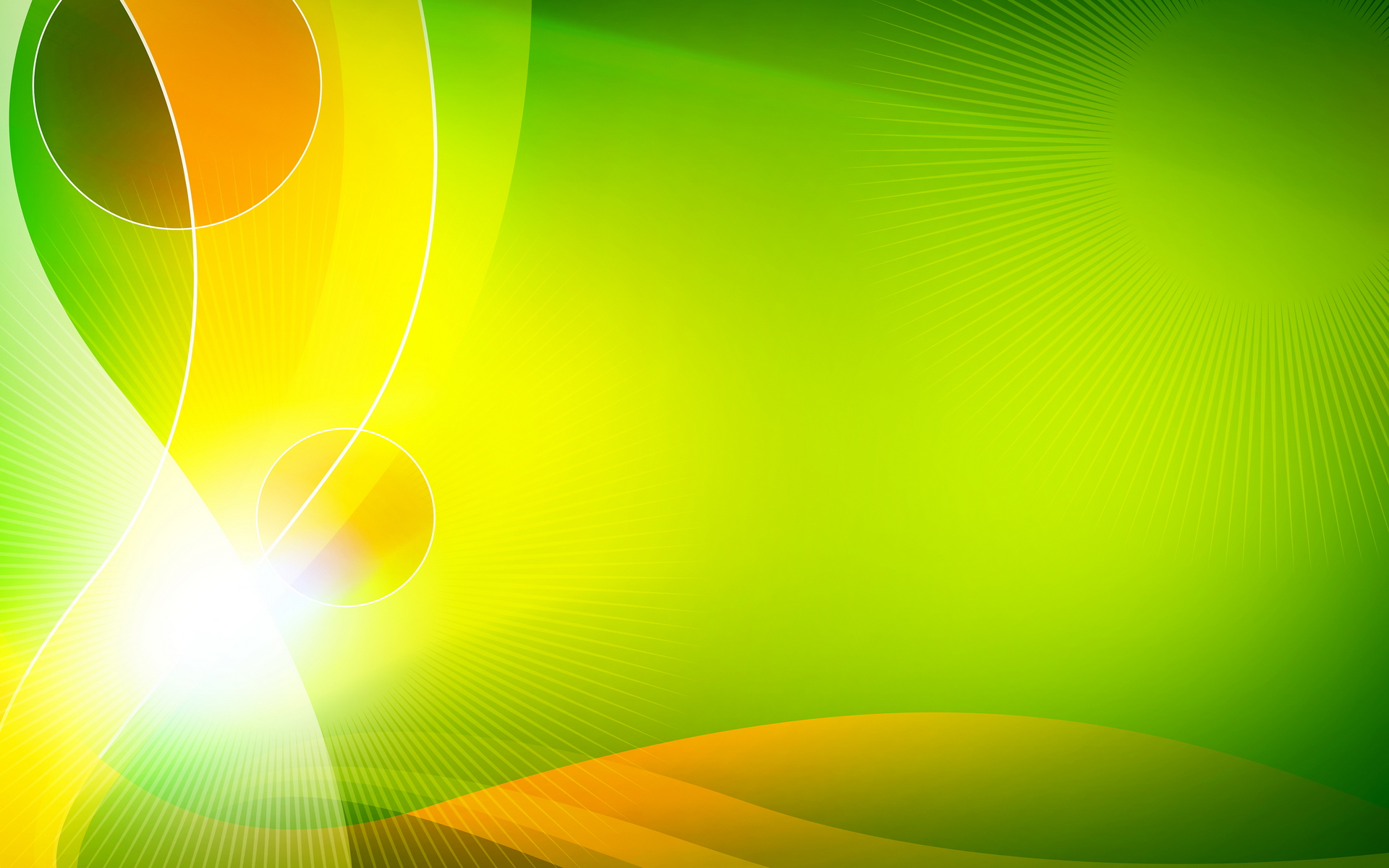 Портфолио«Я - ЛИДЕР»
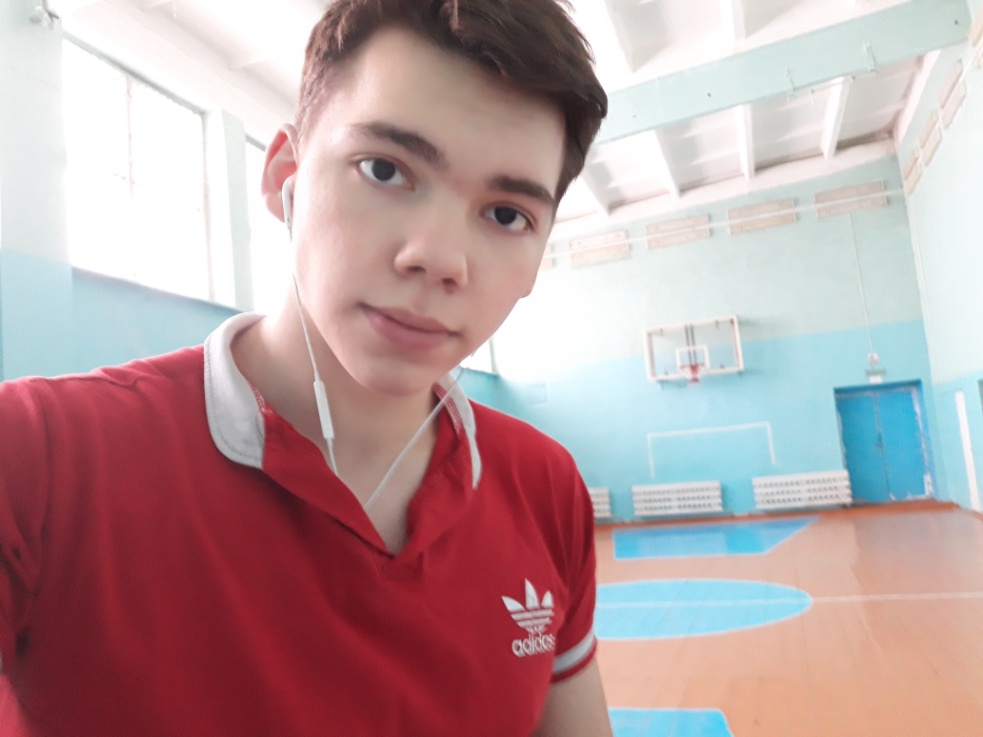 Зиновьев Руслан Эдуардович
обучающийся  9 «А»  класса 

МКОУ «Макушинская средняя 
общеобразовательная школа» № 2
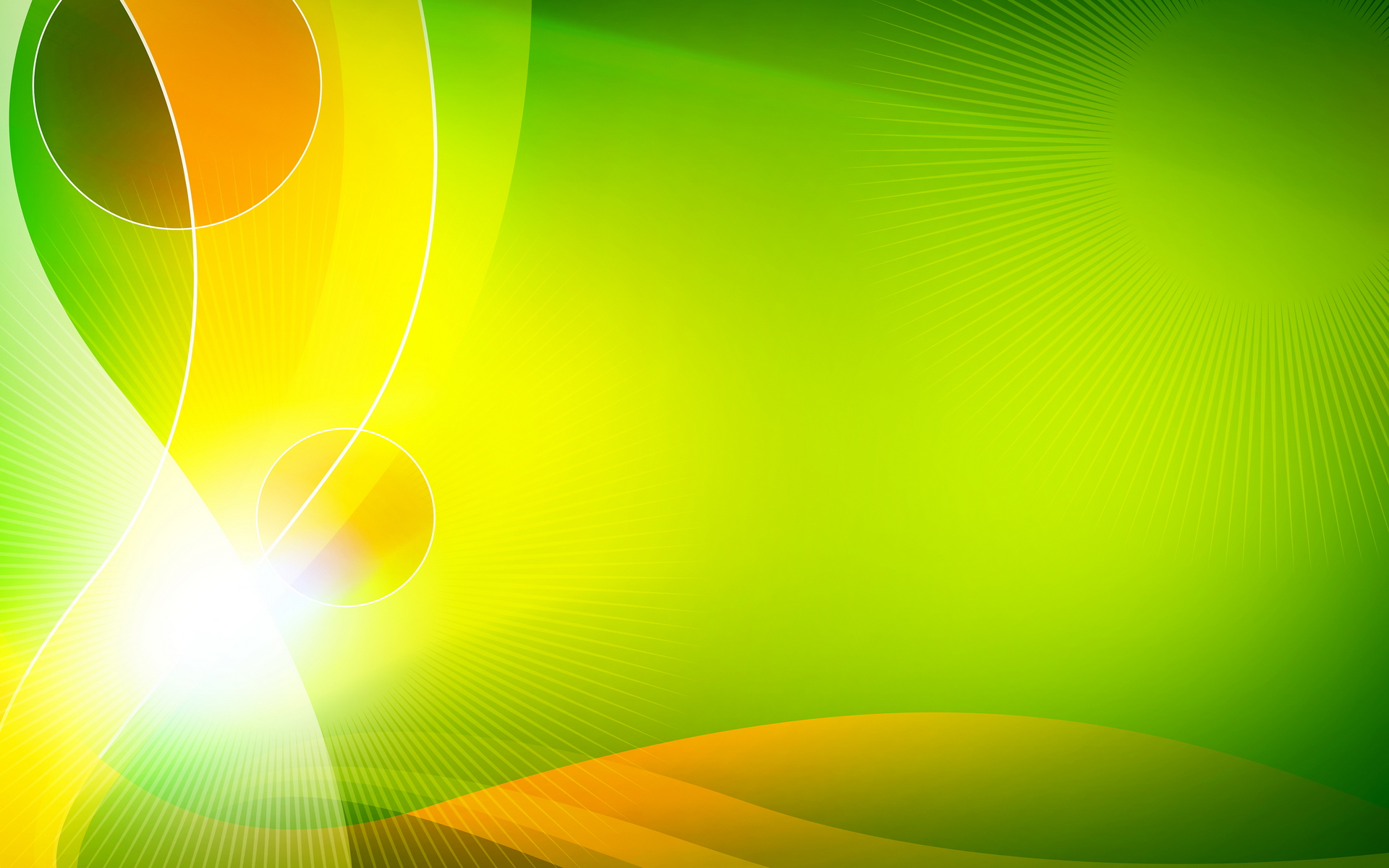 Немного о себе…
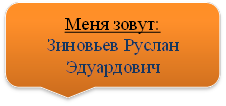 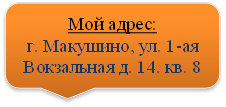 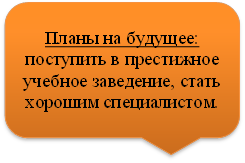 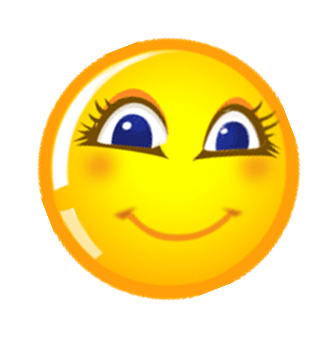 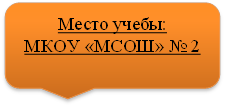 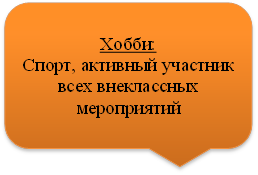 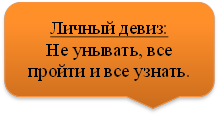 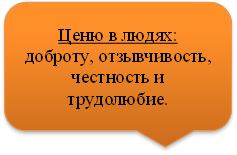 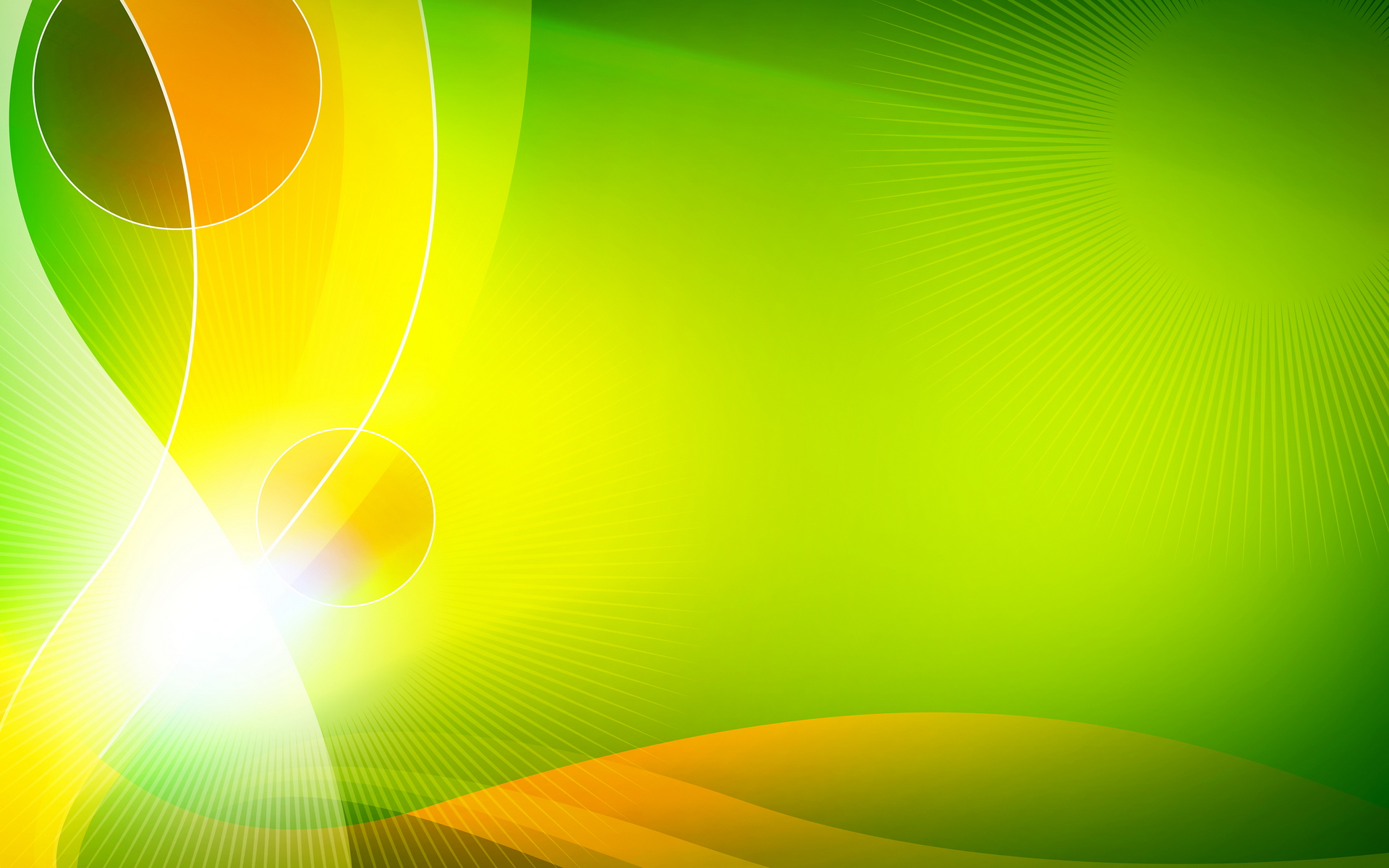 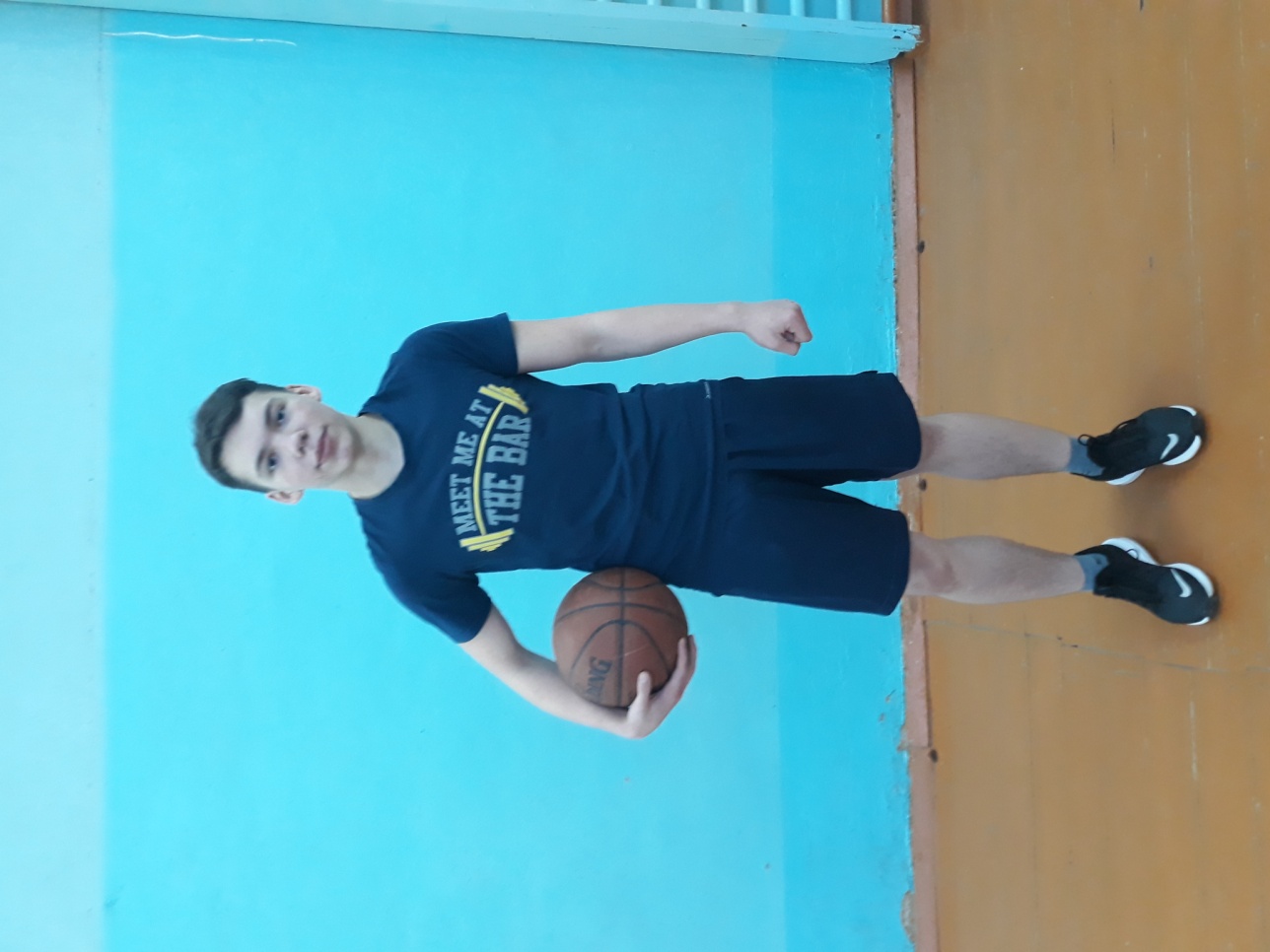 Хочу представиться друзья,
Зиновьев Руслан я.
В девятом классе я учусь,
На позитиве я живу,
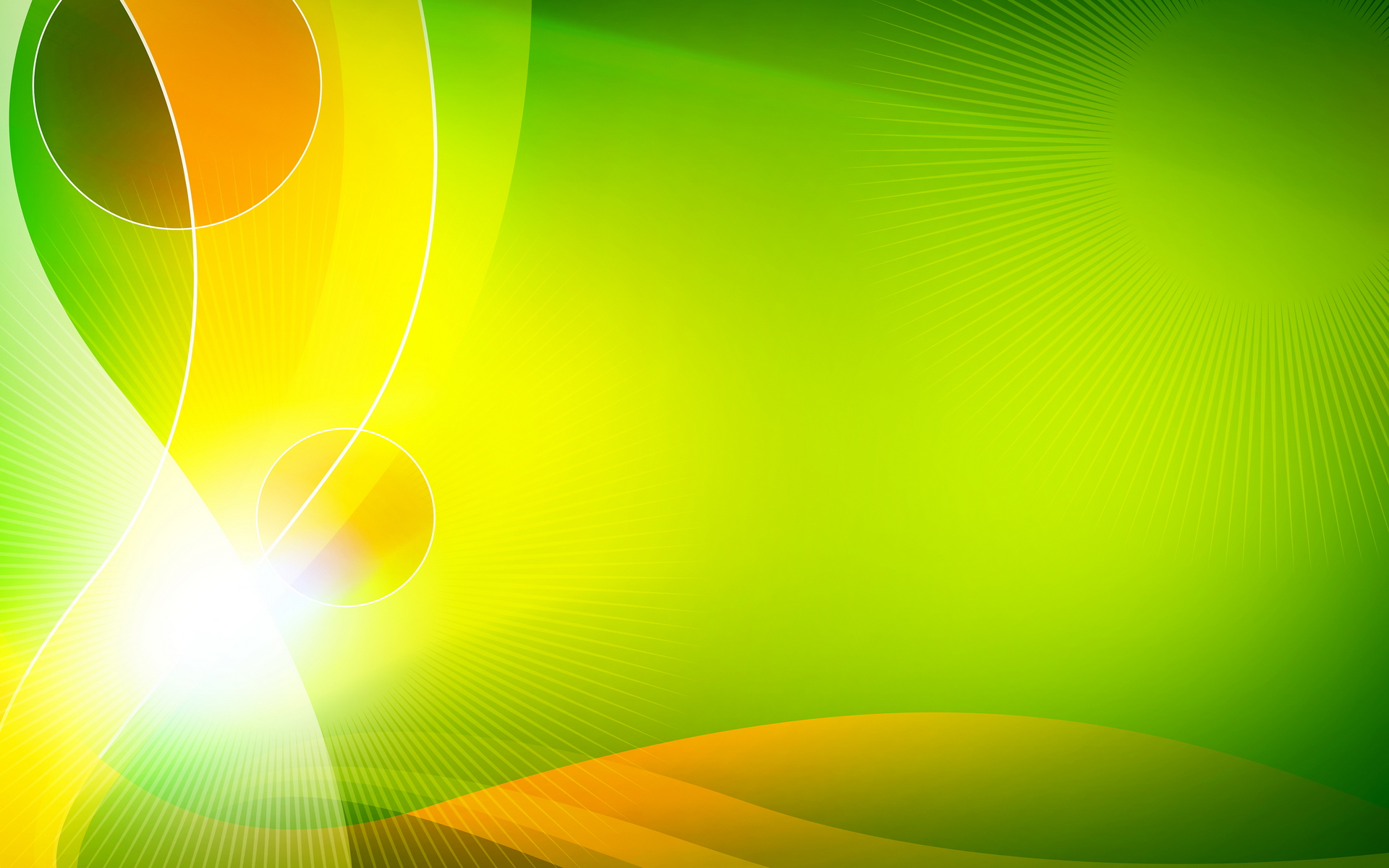 Кто я такой? Живу для чего?Что для меня интересней всего?Какую позицию я занимаю?Что для этого предпринимаю?
- Я успешный ученик.
- Всегда готов прийти на помощь.
- Не ищу простых путей к достижению своей цели.
- Добрый и отзывчивый.
- Ко всему подхожу серьёзно и ответственно.
- Я человек с активной  жизненной позицией.
- Участник социальных проектов.
- Я трудолюбивый, развиваю 
свои способности, участвую 
в олимпиадах и конкурсах, спортивных 
соревнованиях различного уровня.
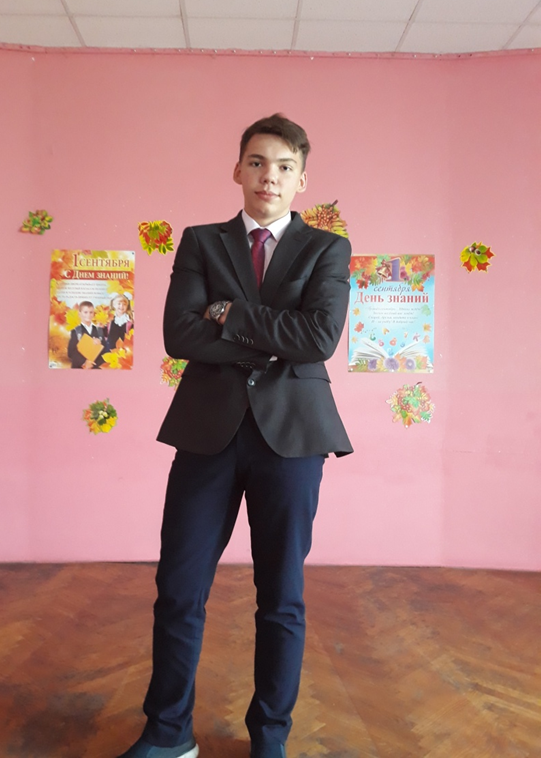 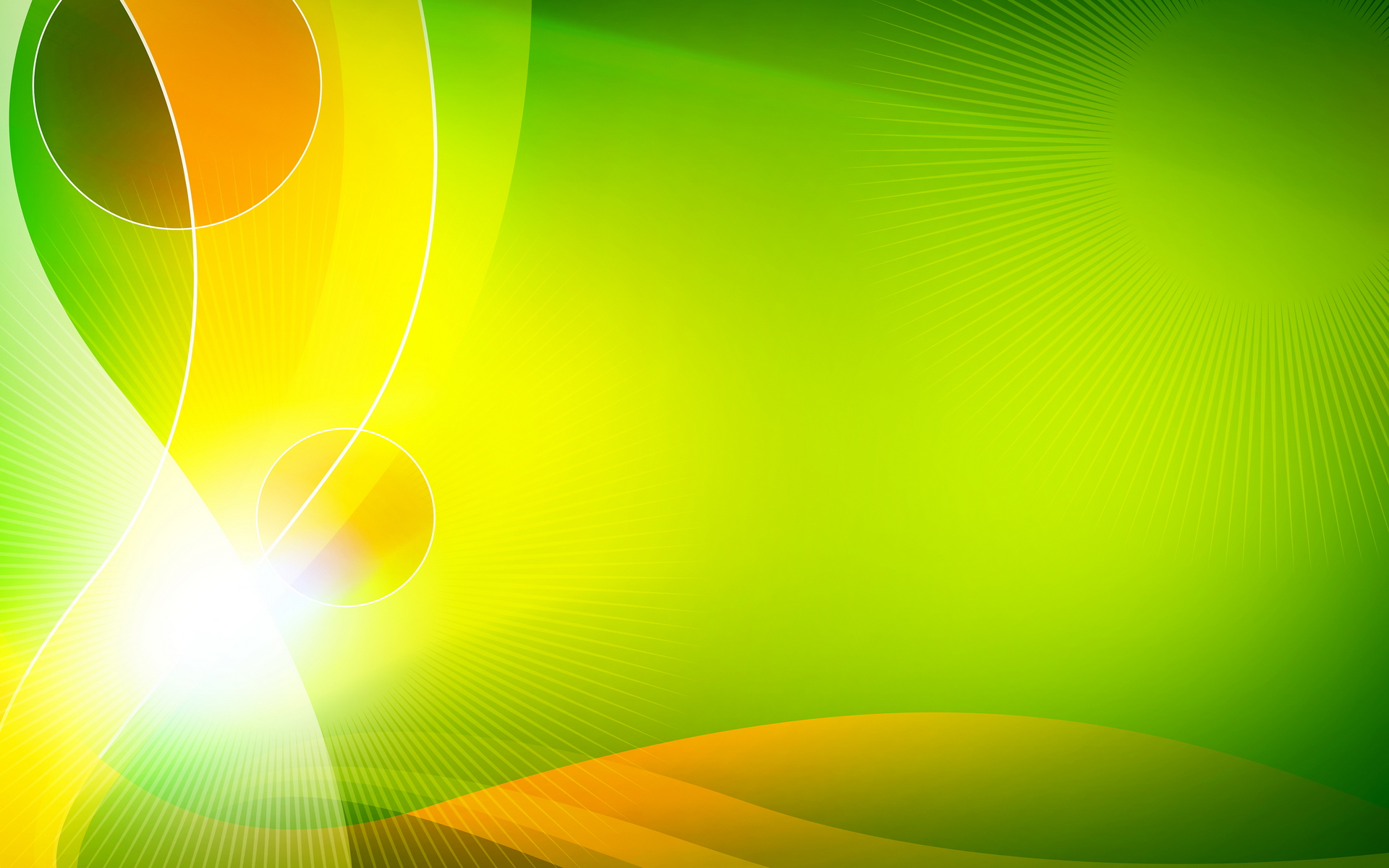 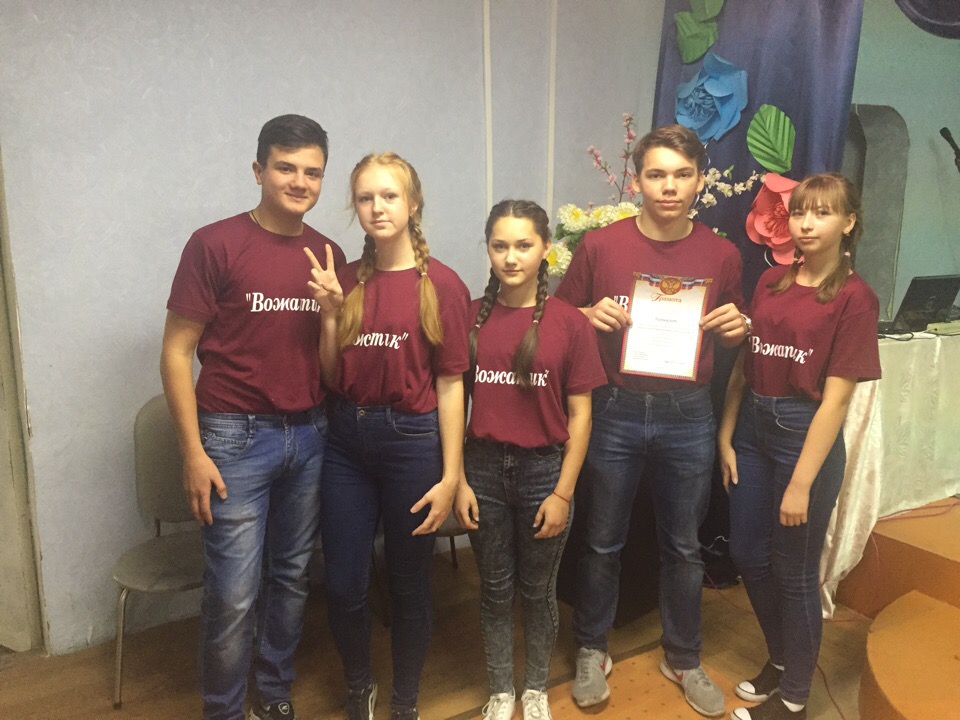 Мне нравится быть в центре всех 
начинаний,
Участвовать в конкурсах, 
школьных делах.
Планировать путь достижения целей.
Себя только с хорошей стороны показать!
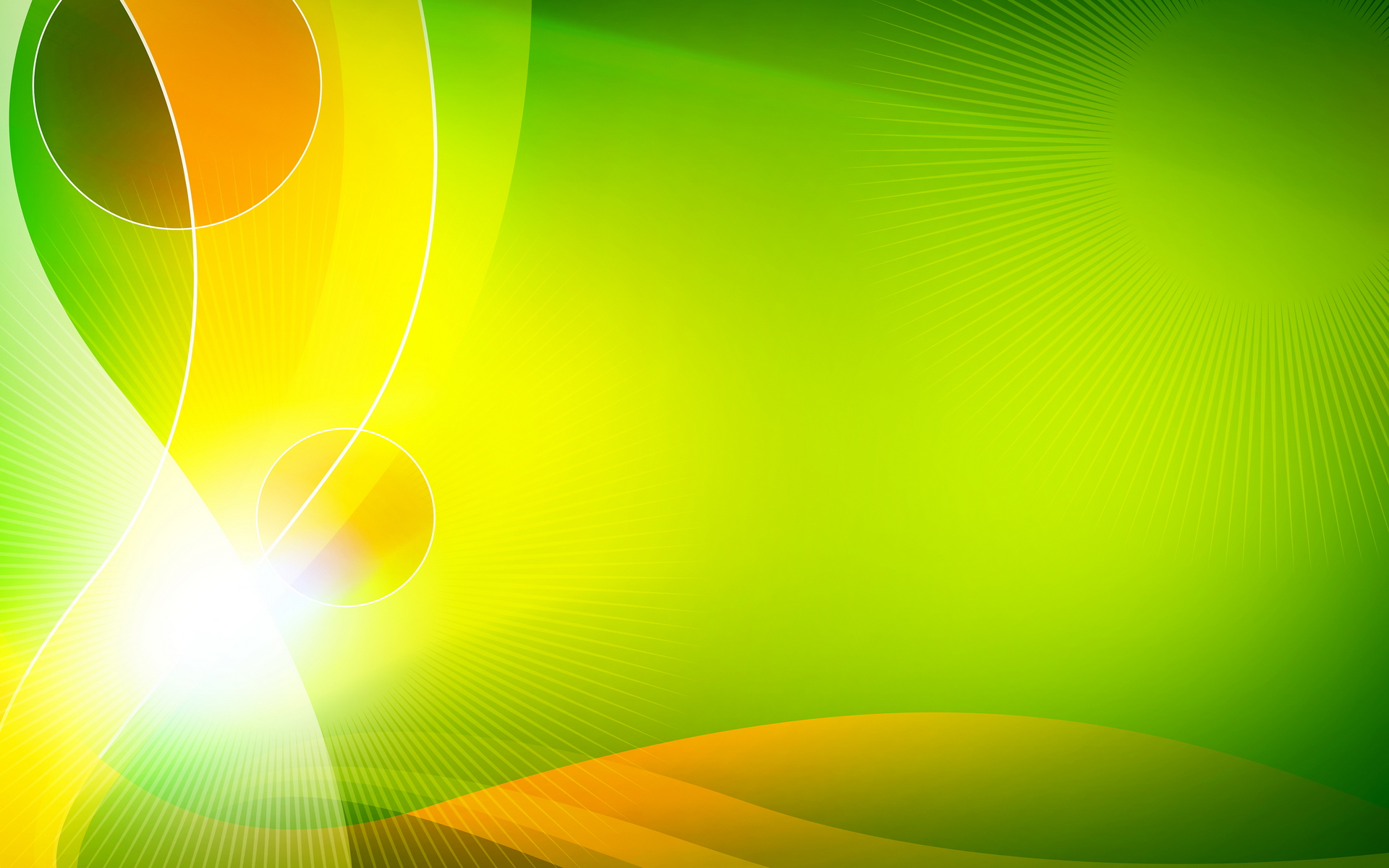 Моё лидерское кредо:
Быть спортивным –
сейчас модно!
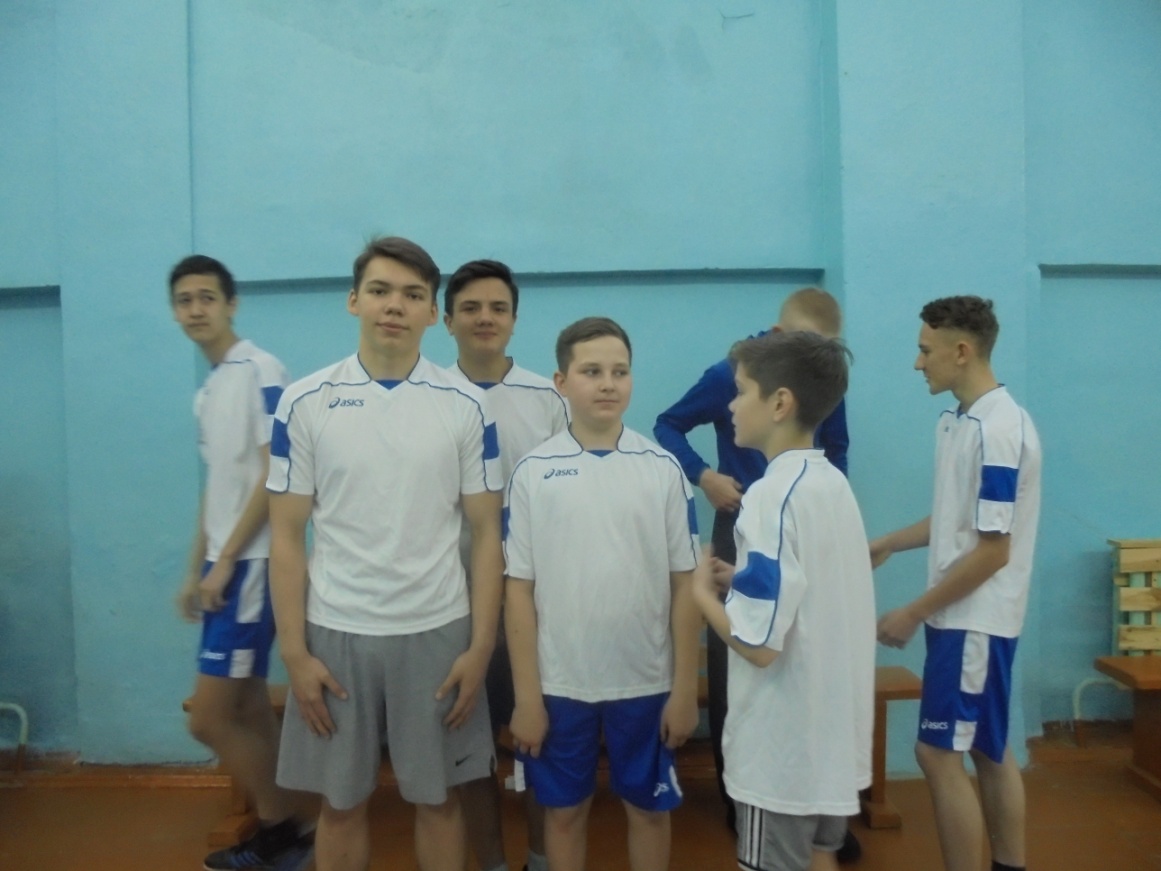 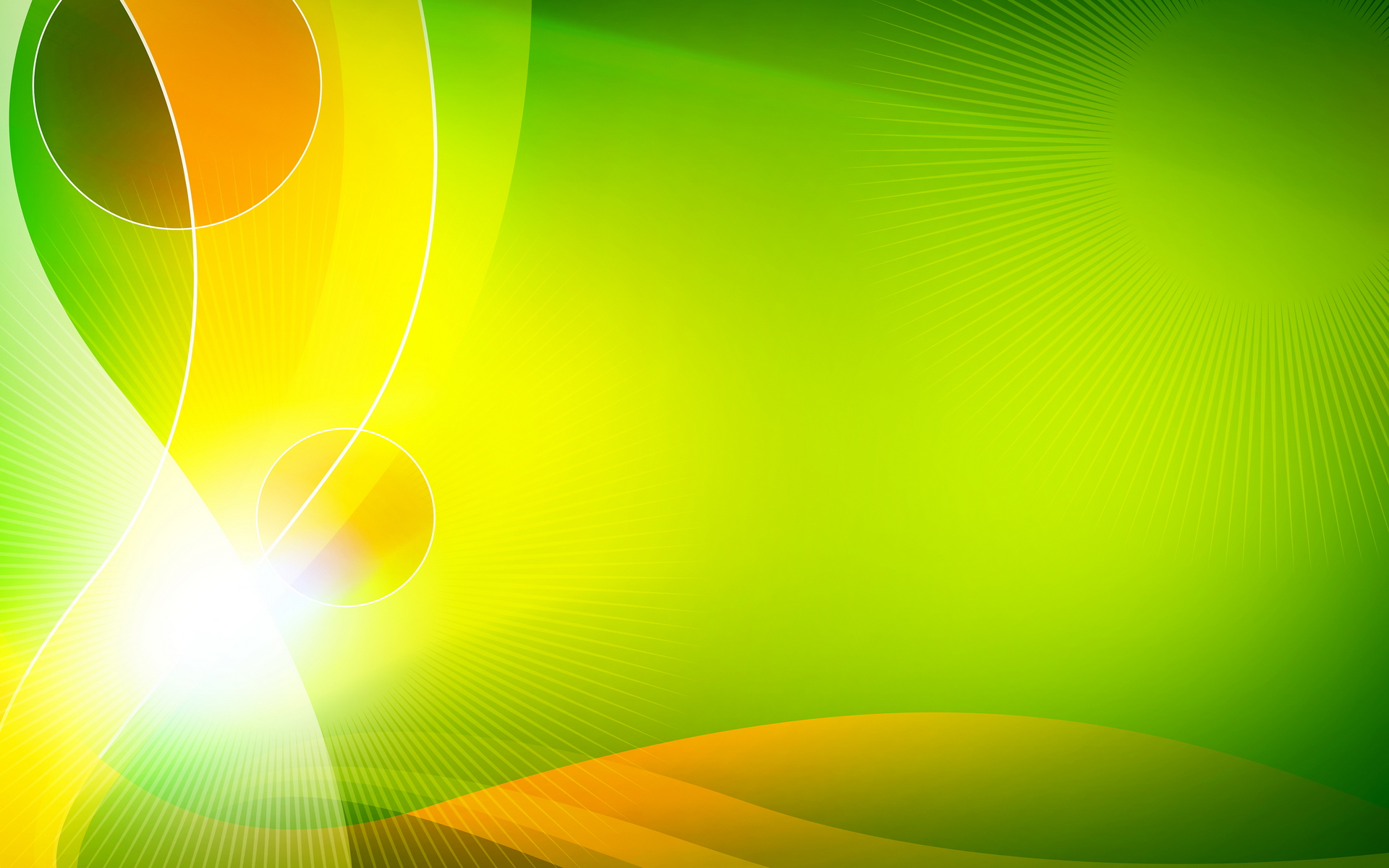 Я общительный ужасно,
Впрочем это видно сразу.
И артист я хоть куда,
Выступаю я всегда.
Песни петь, стихи читать,
Я могу, друзья, на 5.
В классе это все на мне 
И стараюсь я вдвойне.
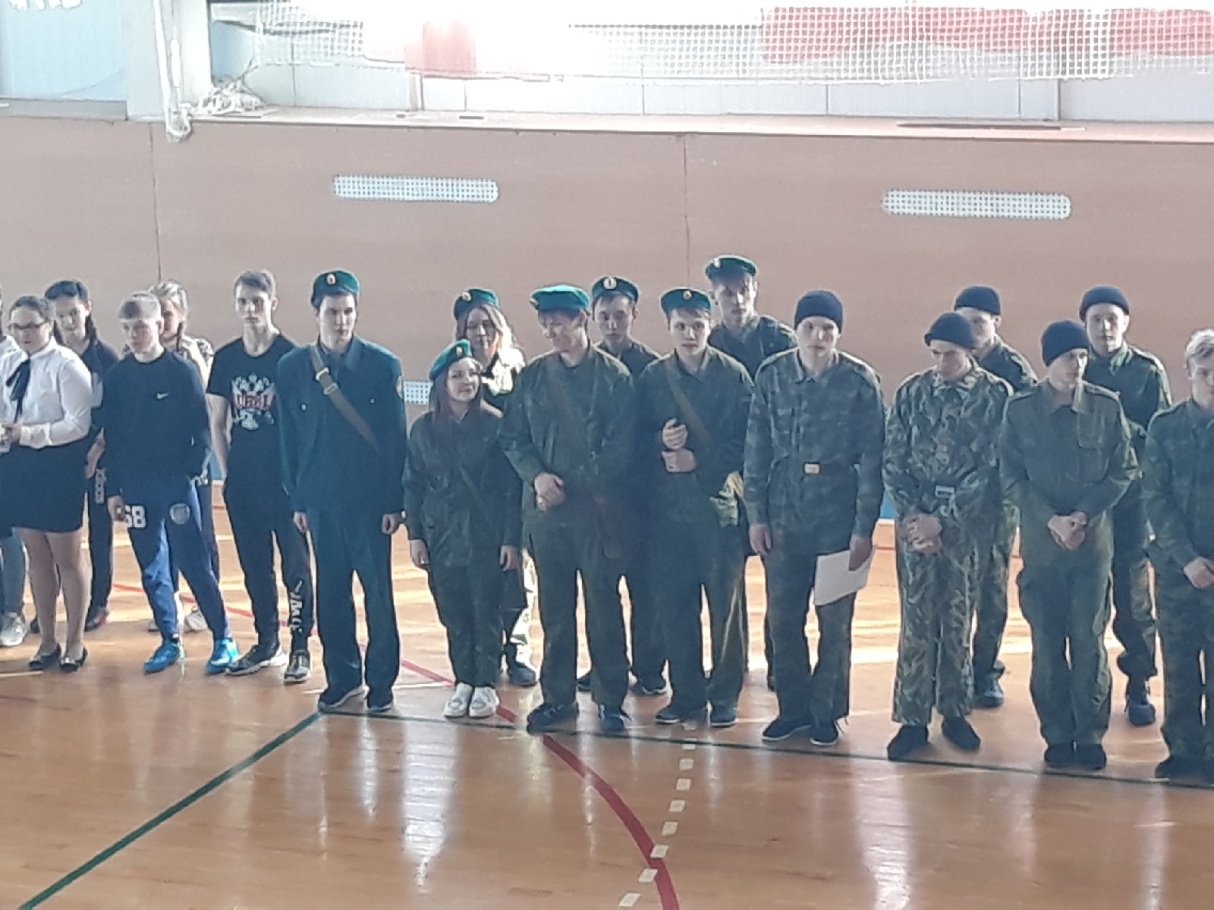 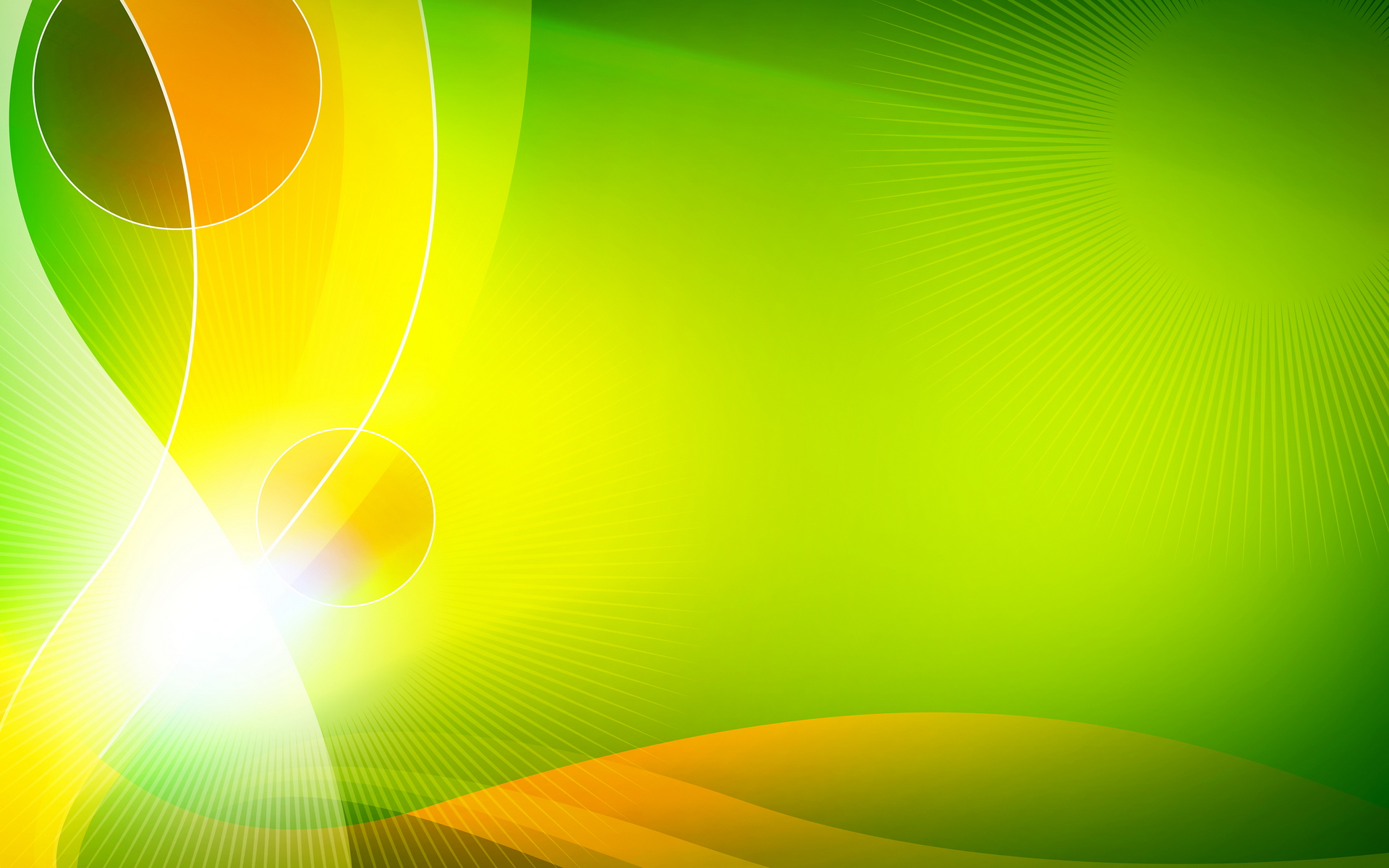 Из учебных дисциплин Я люблю предмет один.И скажу вам не тая Это Биология.
Математику и русский
Тоже знаю я искусно.
 И вообще, любой 
предмет
Мне учить, проблемы 
нет!
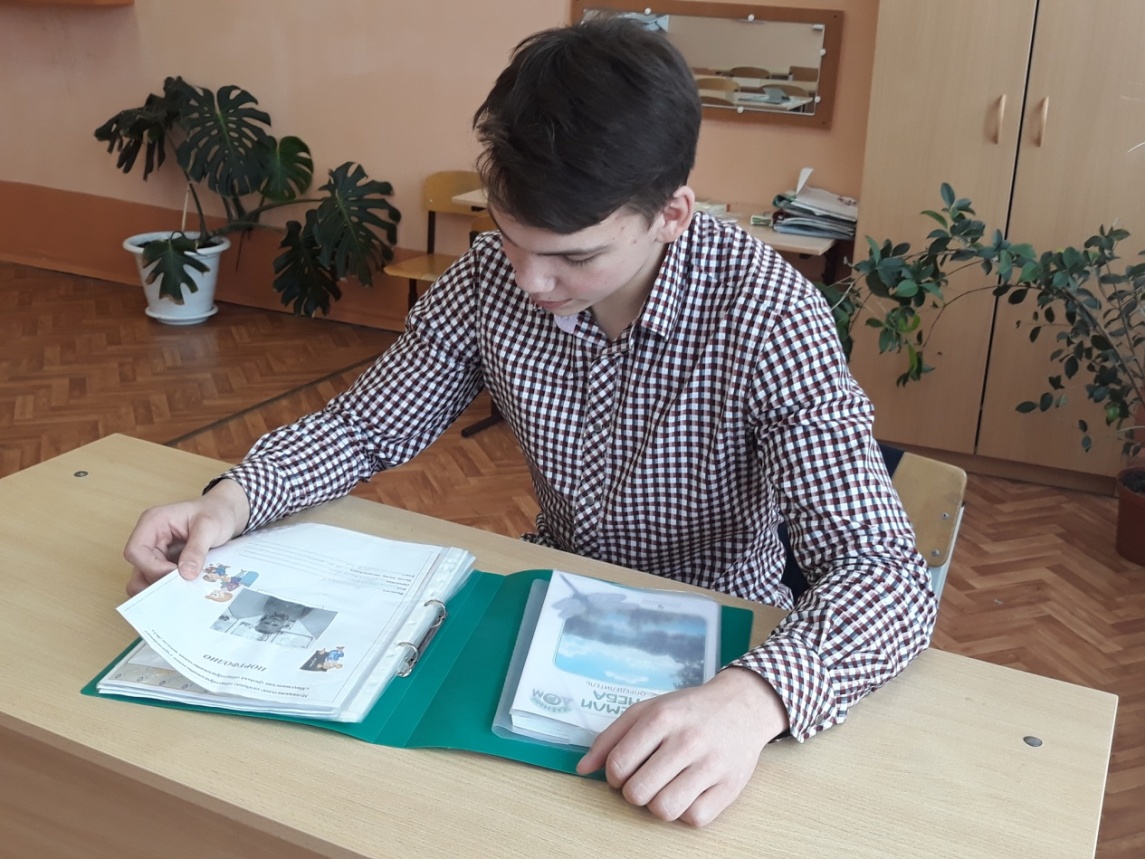 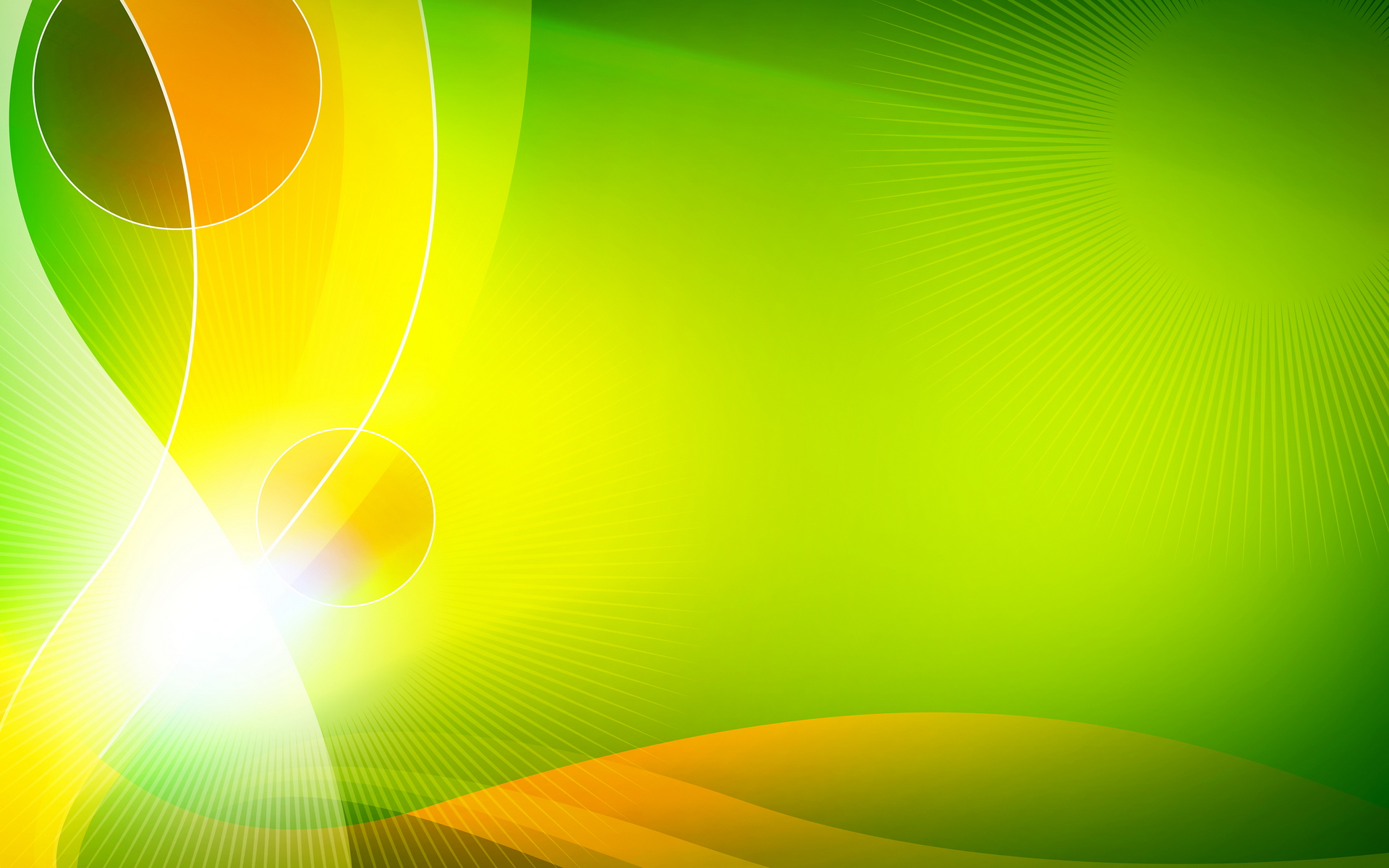 Я участвую активно в разных конкурсах, друзья.Сертификаты и дипломы покажу сейчас вам я.
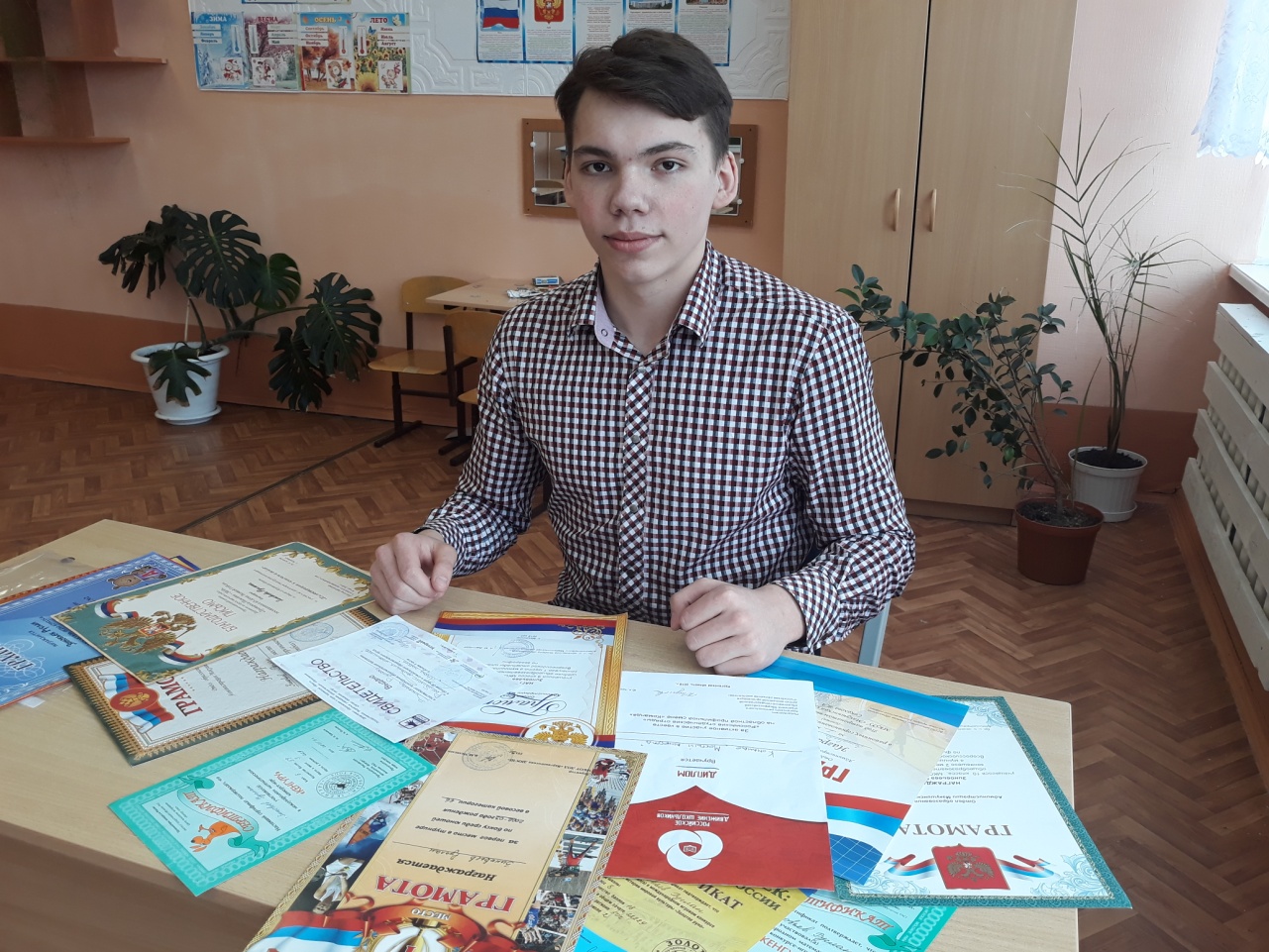 Участвую в акциях и семинарах,
Читаю стихи, рисую, пою.
Я – Президент  Республики Ювента!
Пропаганду здорового образа жизни веду.
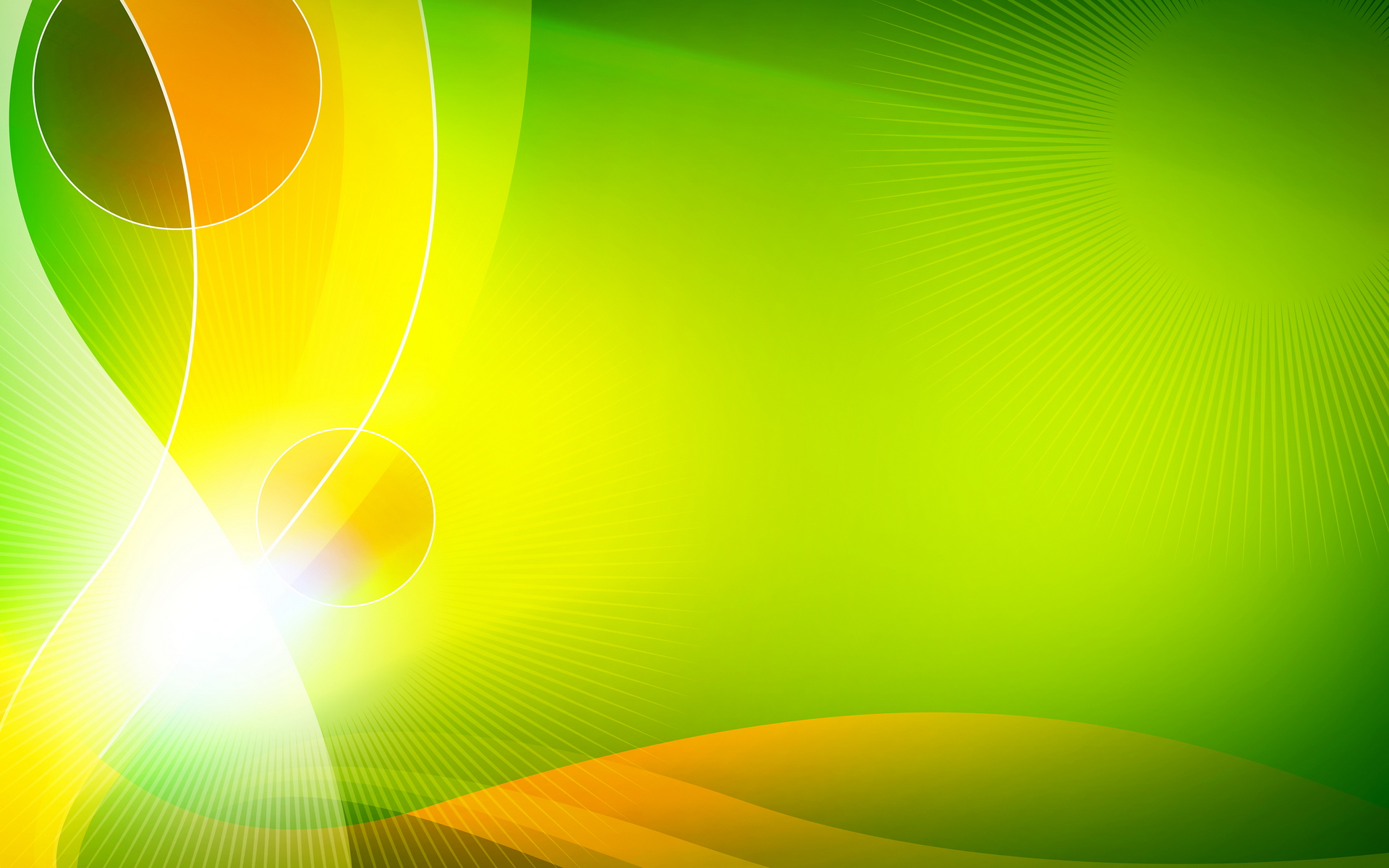 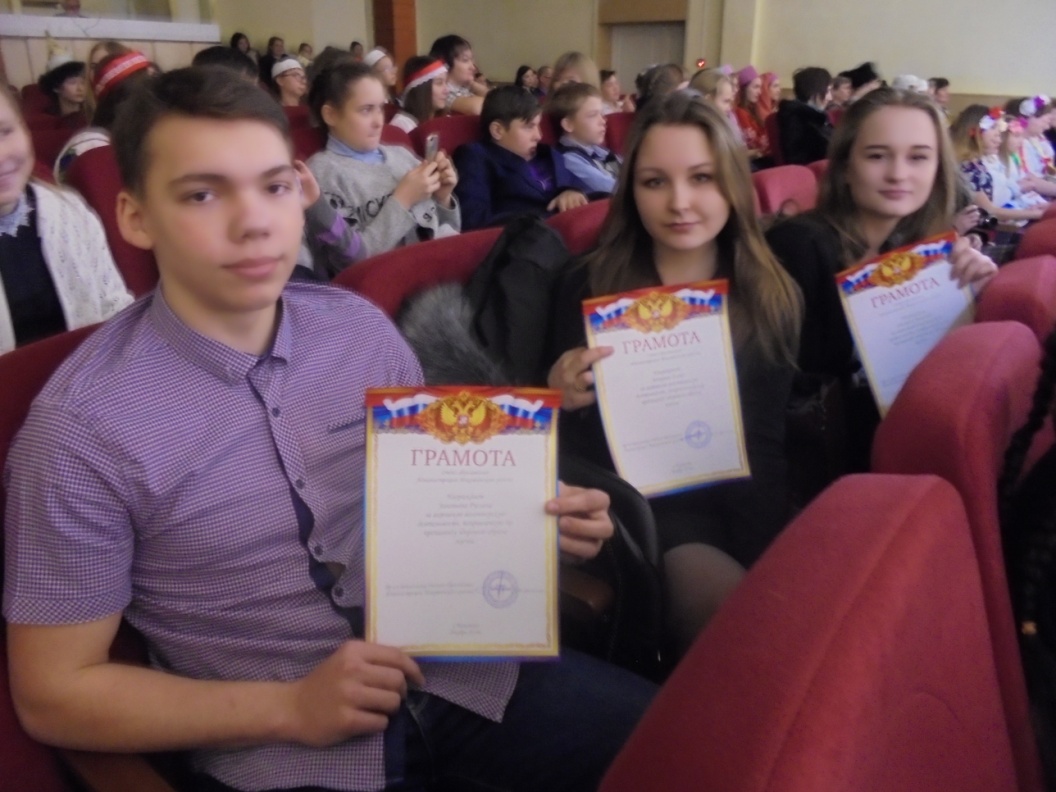 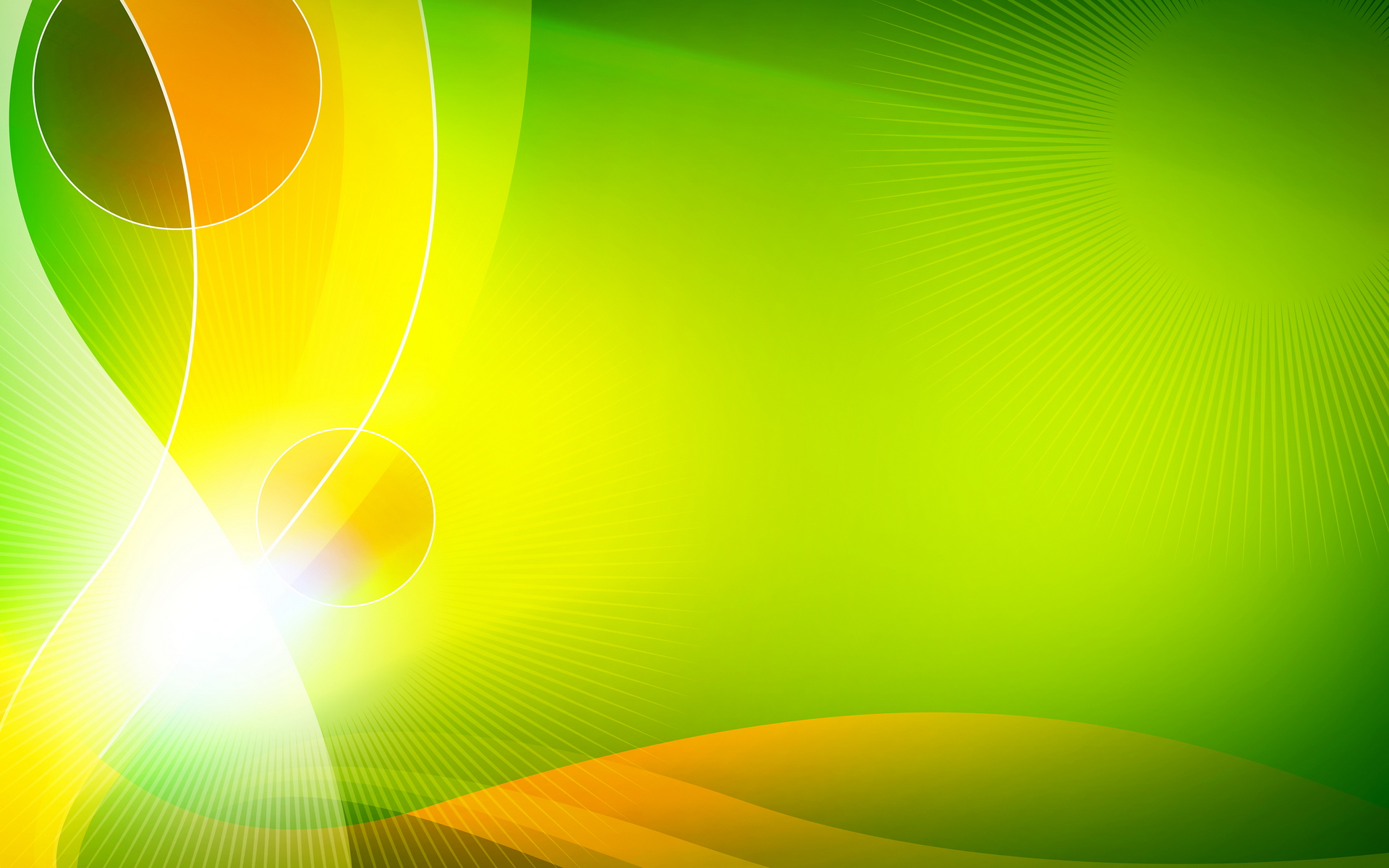 Если здоровым быть хочешь и сильным. Спортом займись благородным и стильным.
 Все мы с детства со спортом дружны. Все заниматься спортом должны.
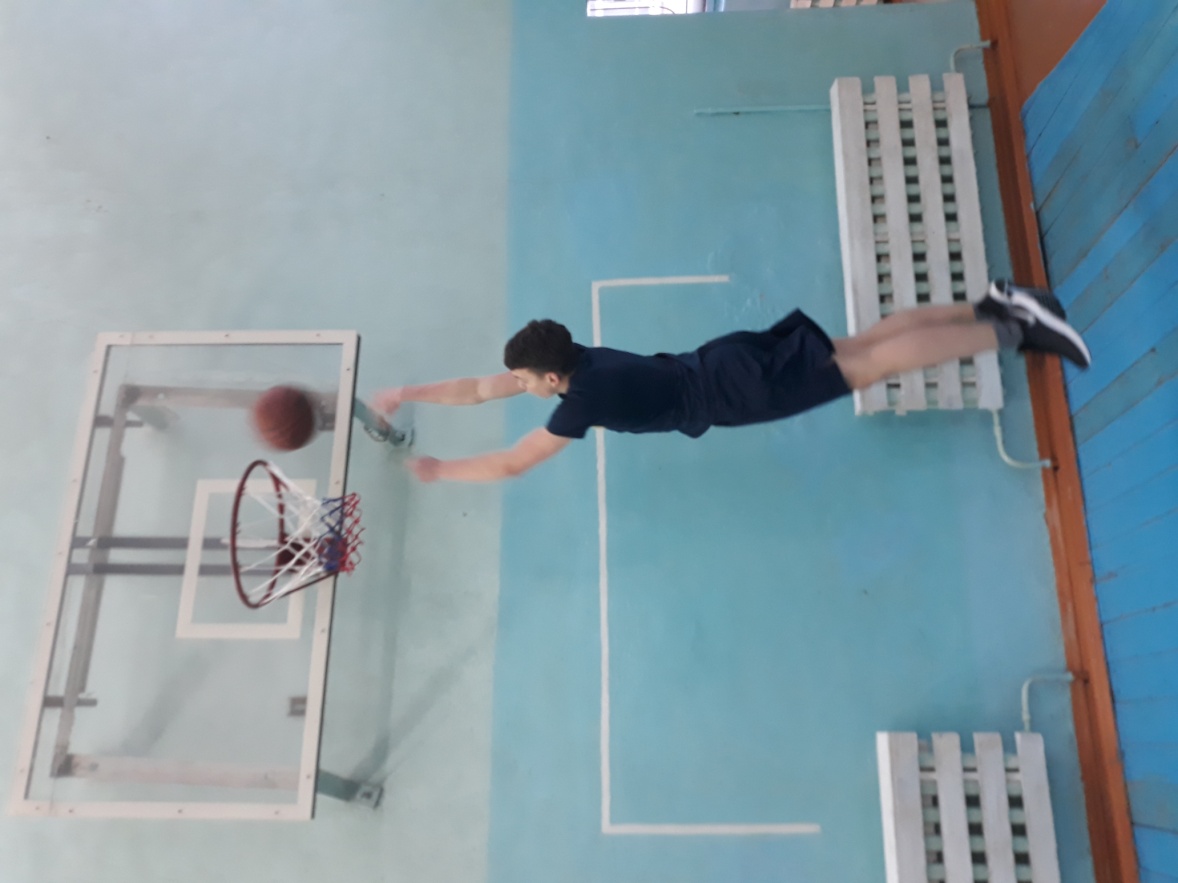 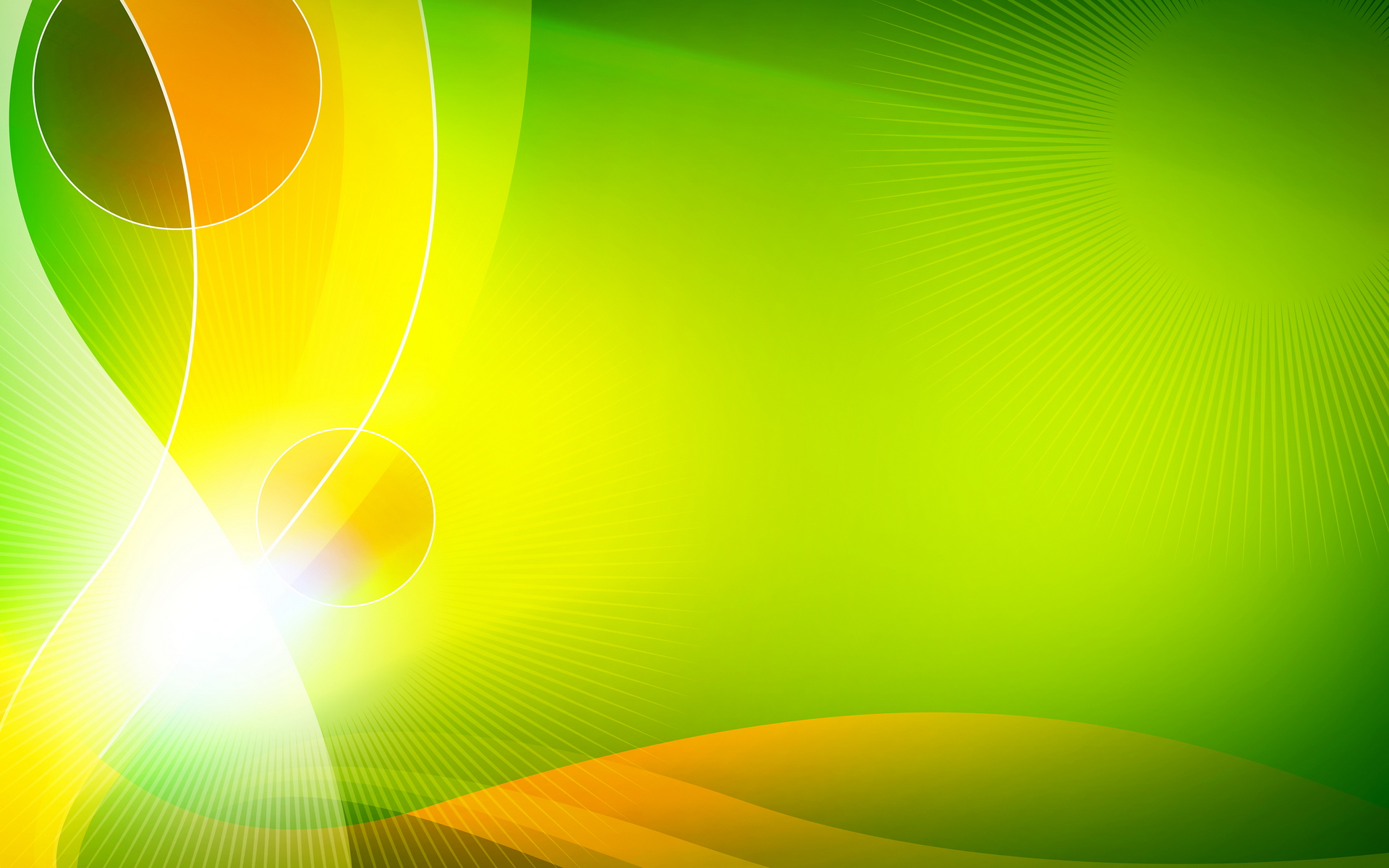 Что для меня важнее всего сейчас?Моя семья, мой дом, мои родители, моя школа в которой я   учусь. 
Учителя, которыми горжусь.Мои друзья, которые всегда рядом и поддерживают меня в любой момент.
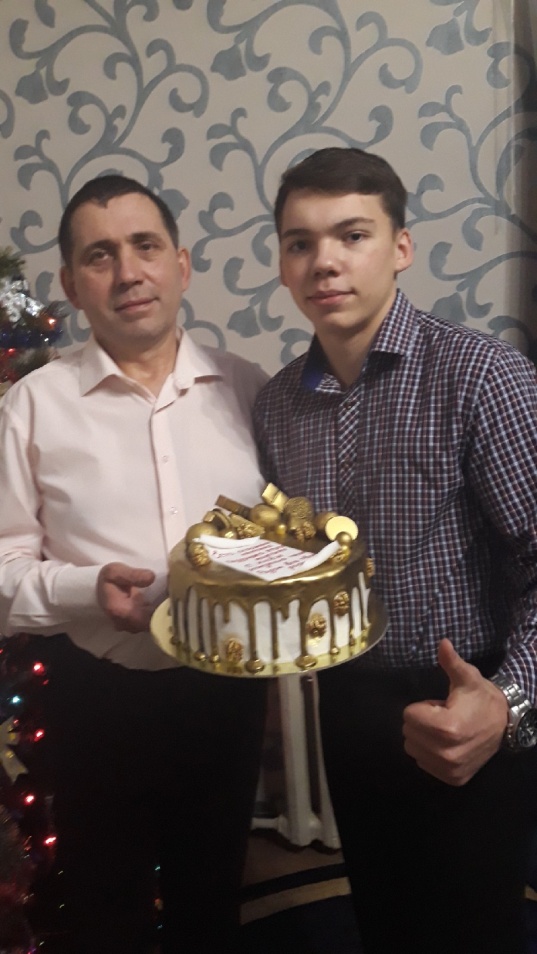 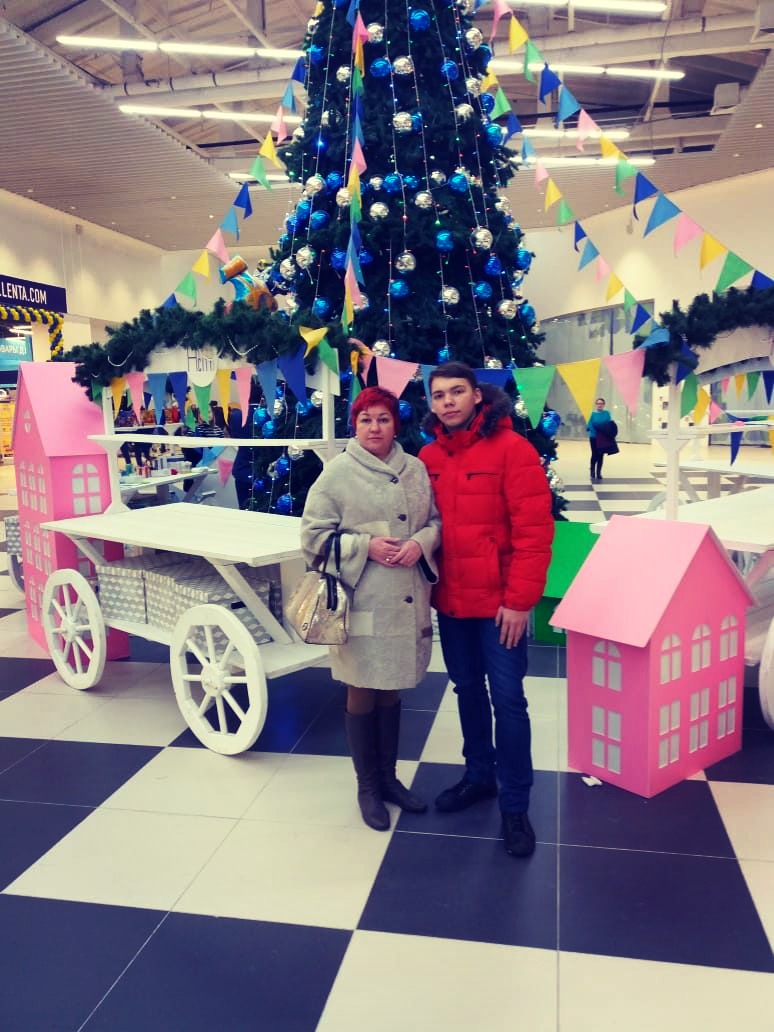 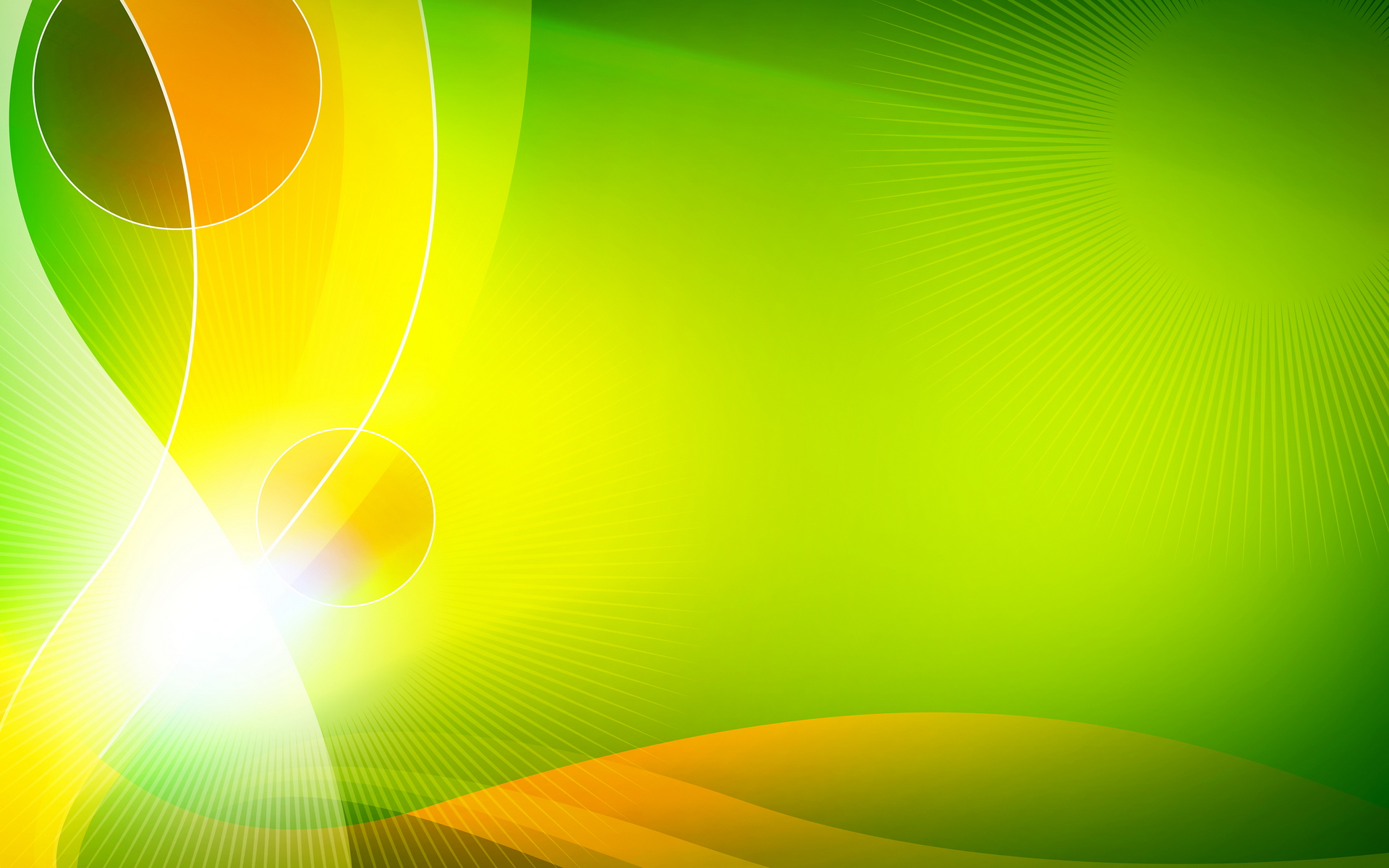 Но моё будущие в моих руках..
Это я знаю точно, потому что 
Я люблю учиться и много читать,
Я целеустремленный и любознательный
Я инициативный и креативный.
И мои мечты обязательно сбудутся!
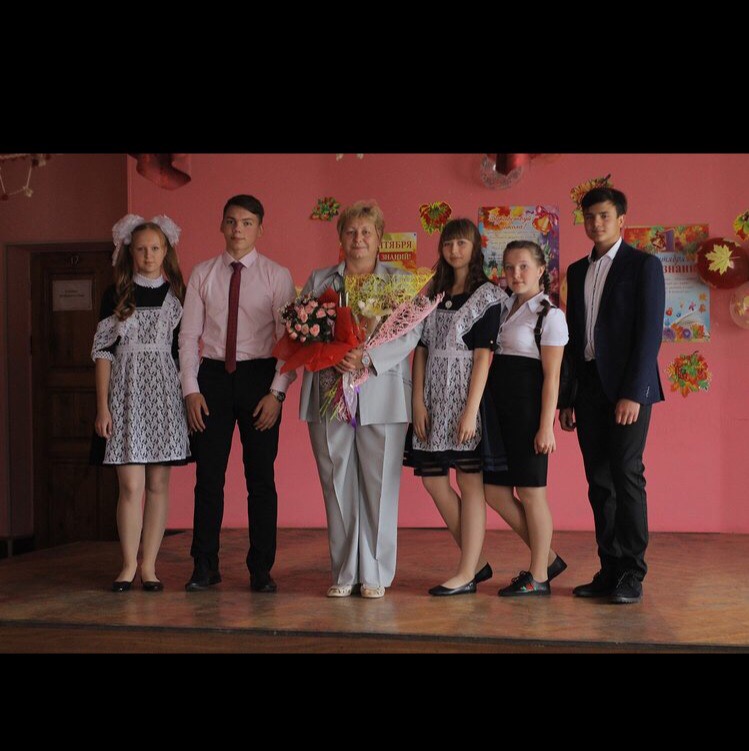